«Решение задач С2 ЕГЭ по математике нестандартным методом»
Разработала
преподаватель математики
Казанского СВУ
Борзова И. Б.
2014 г.
Борзова  И. Б.
1. Угол между двумя прямыми
Борзова  И. Б.
Задача 1 В правильном октаэдре SABCDF (S и F – несмежные вершины)точка P – середина ребра SC.Найдите косинус угла между прямыми BF и AP.
Борзова  И. Б.
●
●
●
●
Борзова  И. Б.
●
●
●
●
Борзова  И. Б.
Борзова  И. Б.
Определитель второго порядка
Борзова  И. Б.
Определитель третьего порядка
Борзова  И. Б.
Определитель третьего порядка
Борзова  И. Б.
Борзова  И. Б.
Борзова  И. Б.
Борзова  И. Б.
2. Угол между прямой и плоскостью
Борзова  И. Б.
2. Угол между прямой и плоскостью
Борзова  И. Б.
Борзова  И. Б.
Борзова  И. Б.
Борзова  И. Б.
Борзова  И. Б.
3. Угол между двумя плоскостями
Борзова  И. Б.
Борзова  И. Б.
Борзова  И. Б.
Борзова  И. Б.
Борзова  И. Б.
Борзова  И. Б.
Борзова  И. Б.
Борзова  И. Б.
4. Расстояние между двумя точками
Борзова  И. Б.
Задача 4.В кубе ABCDA1B1C1D1 с ребром 1.Найти расстояние от точки Bдо середины отрезка A1D.
Борзова  И. Б.
•
Борзова  И. Б.
5. Расстояние от точки до плоскости
Борзова  И. Б.
Борзова  И. Б.
●
по теореме косинусов:
Борзова  И. Б.
●
Борзова  И. Б.
Борзова  И. Б.
Борзова  И. Б.
Борзова  И. Б.
Борзова  И. Б.
6. Расстояние от точки до прямой
Борзова  И. Б.
Борзова  И. Б.
Борзова  И. Б.
7. Расстояние между прямой и плоскостью
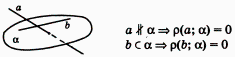 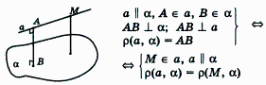 Борзова  И. Б.
8. Расстояние между двумя прямыми
Борзова  И. Б.
Борзова  И. Б.
Борзова  И. Б.
Борзова  И. Б.
Борзова  И. Б.